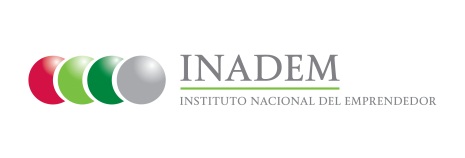 MIPYMES apoyadas para la incorporación de TIC que incrementaron sus ventas en relación con el total de MIPYMES que fueron apoyadas con TIC
Indicador
Nivel: Actividad
Mide el número de MIPYMES apoyadas con acceso a tecnologías de la información y comunicación que incrementaron sus ventas en relación con el total de MIPYMES apoyadas con proyectos de tecnologías de información y comunicación.
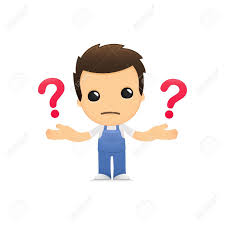 Variables para su medición
Meta 2015 y avance alcanzado
Medios de verificación

 MIPYMES beneficiadas de los proyectos apoyados  de las convocatorias: 
4.1  Desarrollo de capacidades empresariales para microempresas a través de TIC
5.1, Incorporación de Tecnologías de Información y Comunicaciones a las Micro y Pequeñas
5.2 Formación de capacidades y adopción de tecnologías en las micro y pequeñas empresas del sector industria,  comercio, servicios y turismo  y 
2) MIPYMES beneficiadas a través de los convenios de coordinación con los estados  
Los resultados de los proyectos aprobados de las convocatorias mencionadas se encuentran disponibles en el link: 
https://www.inadem.gob.mx/fondo-nacional-emprendedor/resultados-de-las-convocatorias-2015/